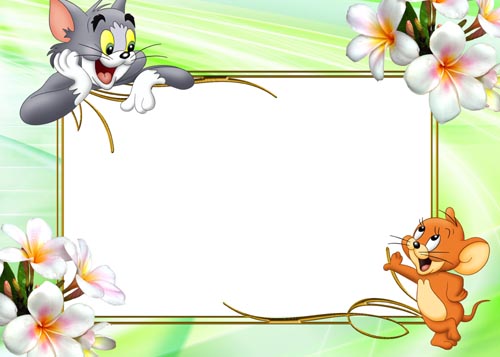 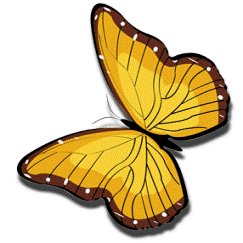 هيا نتعلم الطرح يا حلوين
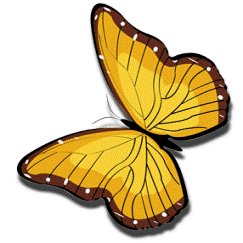 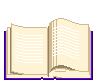 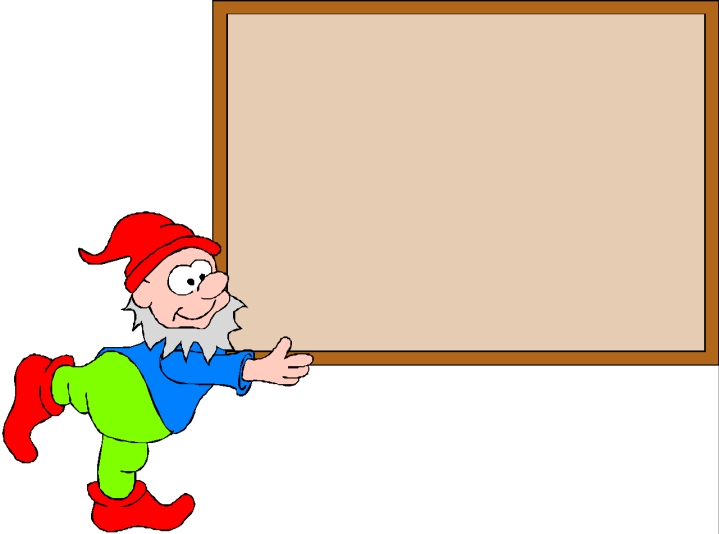 الطريقه الاولى
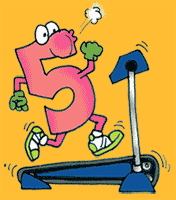 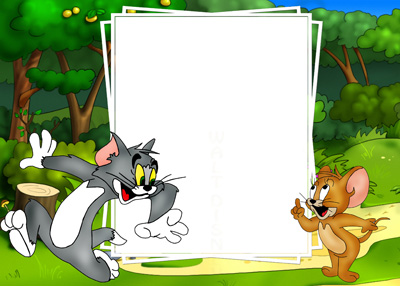 1    -    = 1
2
7
5
منزله الاحاد – منزله الاحاد
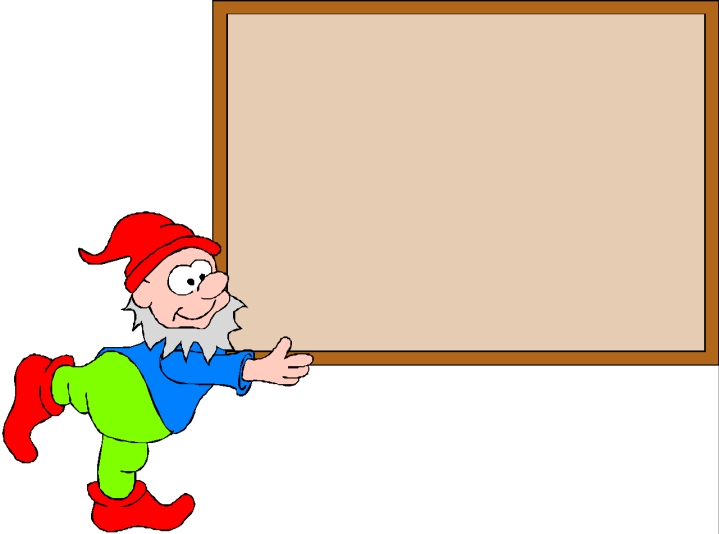 الطريقه الثانيه
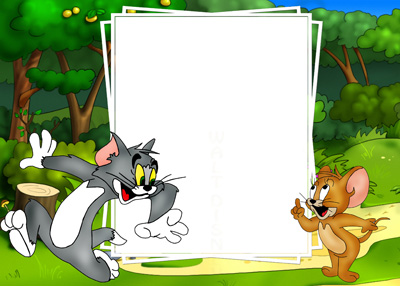 1 7   -  5  = 12
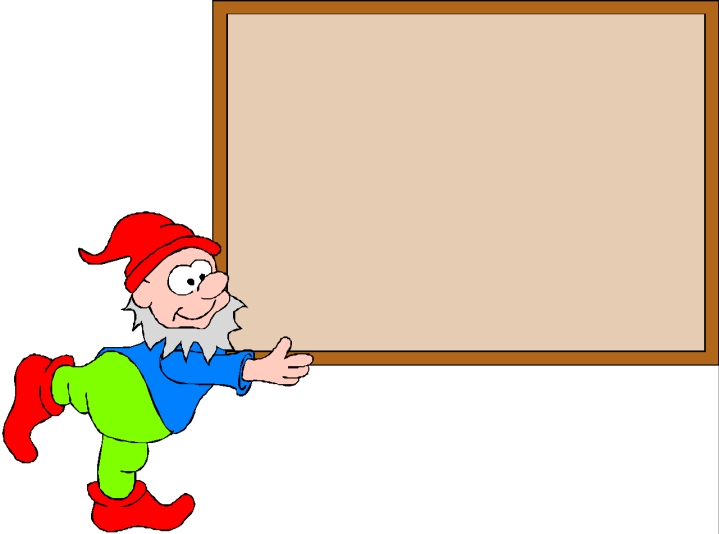 الطريقه الثالثه
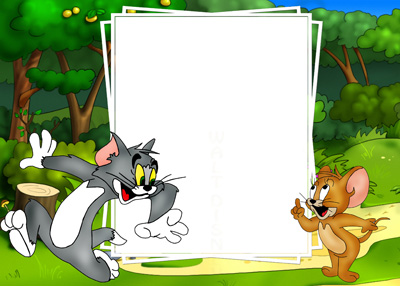 1 7   -  5  = 12
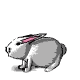 12
13
17
14
15
16
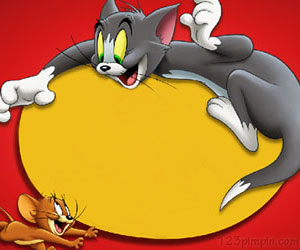 هيا يا صغاري نطرح عدد ثنائي المنزله
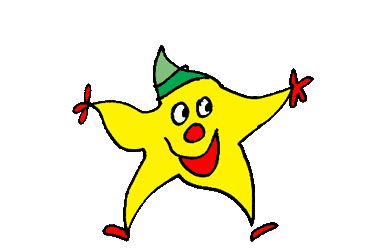 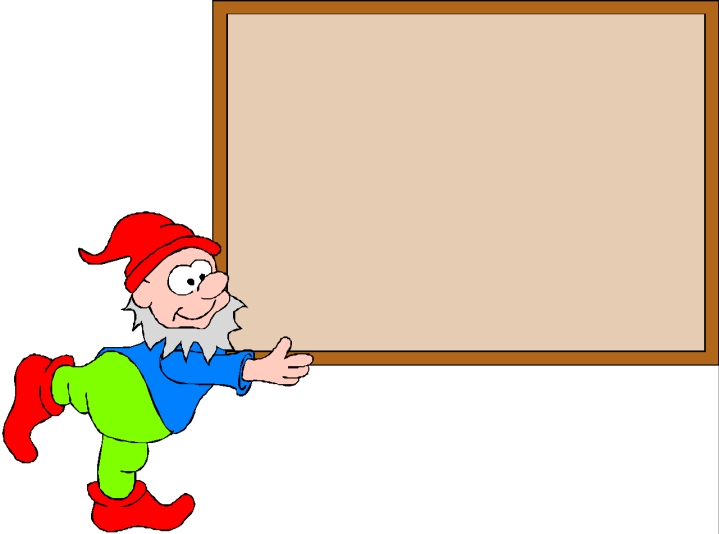 الطريقه الاولى
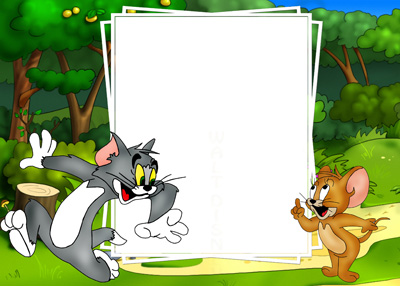 1     – 1     =
3
8
5
14 – 1     =
منزله الاحاد – منزله الاحاد
منزله العشرات – منزله العشرات
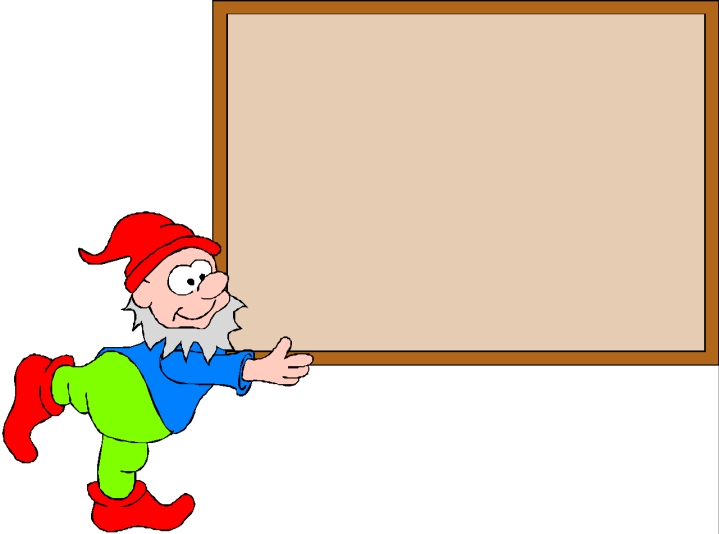 الطريقه الثانيه
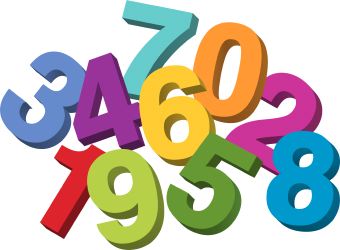 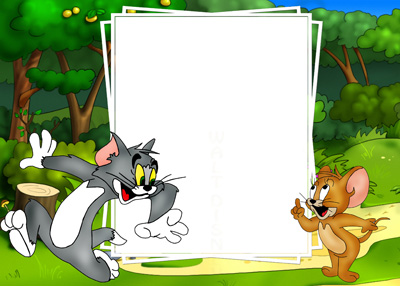 14  -  11  =  3
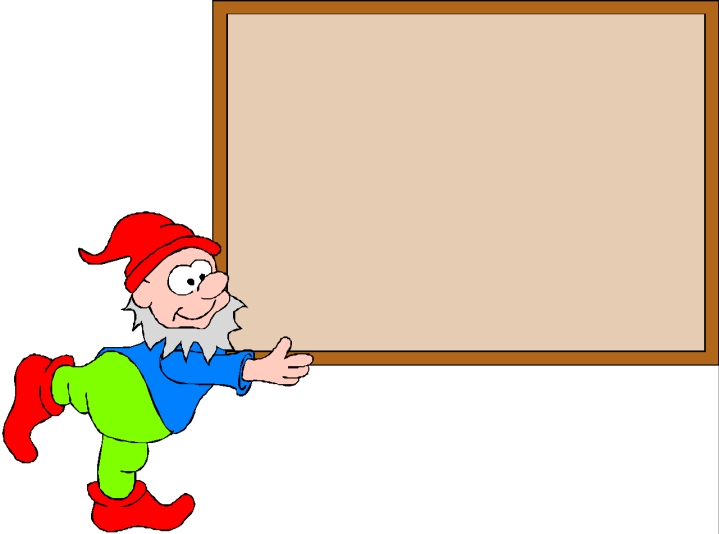 هيا نحل يا أذكياء
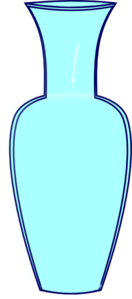 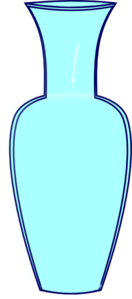 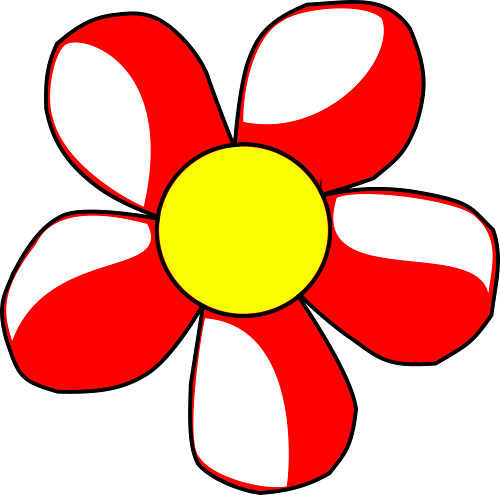 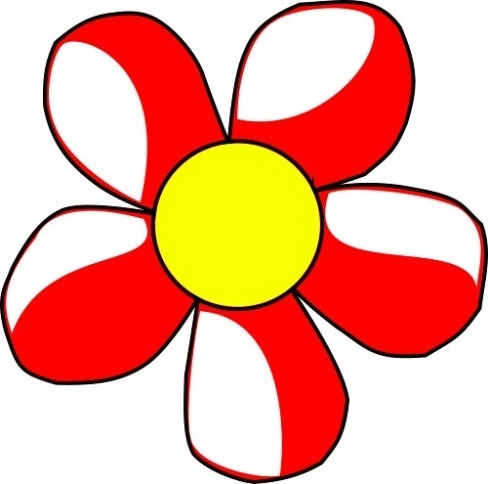 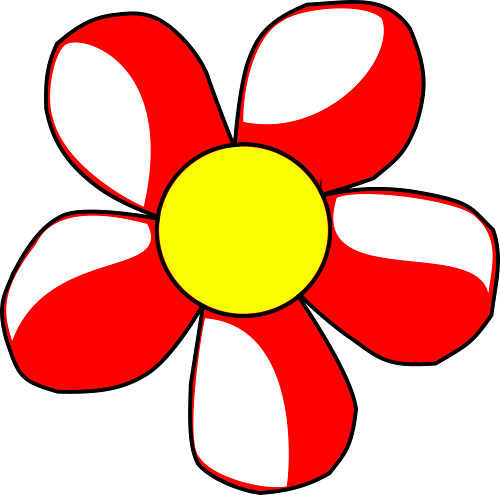 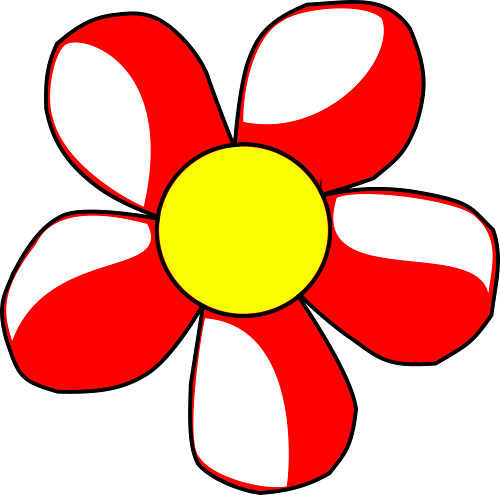 19 -15
14 -12
16 -13
15 -15
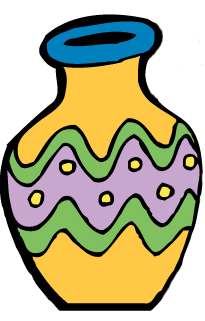 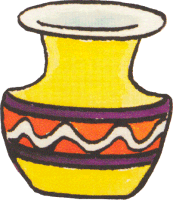 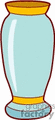 0
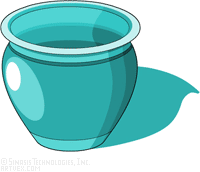 4
2
3